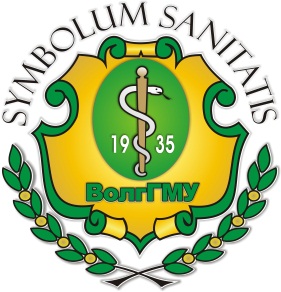 Лекция №8.

«Зоология»


Вторичноротые (Deuterostomia). Особенности организации, систематическое положение. Иглокожие (Echinodermata).
 Общая характеристика.
 Характеристика основных классов

для студентов, обучающихся по направлению 
050100 «Педагогическое образование»
при изучении дисциплины «Зоология»
План лекции: 

Характерные особенности Вторичноротых.
Классификация Вторичноротых.
Общая характеристика надтипа Иглокожие.
Класс Морские звезды.
Класс Морские ежи.
Класс Морские кубышки (морские огурцы, голотурии).
Класс Офиуры.
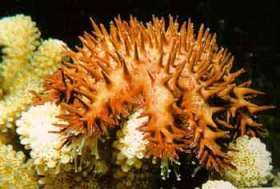 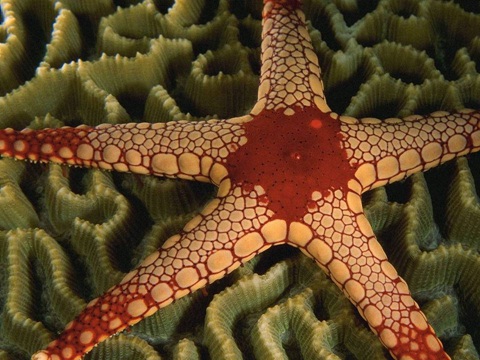 Особенности вторичноротых:

- Дробление радиальное.
- Целомическая мезодерма закладывается энтероцельным способом.
- На месте бластопора прорывается анус (иногда бластопор непосредственно превращается в анус), рот не связан с бластопором (отсюда название - "вторичноротые").
- Ресничные личинки, как правило, имеются.
- Ресничные эпителии имеются.
- Имеется внутренний скелет – мезодермальный или энтодермальный.
- Вторичная полость тела подразделена на три отдела, иногда метамерная.
- Нервная система в виде эктодермальных нервных тяжей или нервных трубок, надглоточного ганглия нет.
Эмбриологические особенности Вторичноротых 

Во-первых, это характер дробления оплодотворенного яйца: у первичноротых оно спиральное, а у вторичноротых - радиальное.
 Другое отличие состоит в способе закладке целома (вторичной полости тела): у первичноротых стенки вторичной полости тела происходят от двух клеток, а у вторичноротых за счет выпячивания карманов эмбрионального кишечника. 
Третьим важнейшим различием между первично- и вторичноротыми является судьба зачатка первичного мозга: у первичноротых он дает начало мозгу взрослых форм, а у вторичноротых всегда редуцируется, так что новый нервный центр возникает в другом месте заново. Вторичноротые - это вторичномозговые животные.
Вторичноротые
(Deuterostomia)
тип иглокожие (Echinodermata): морские звёзды, морские ежи и др.
тип ксенотурбеллиды (Xenoturbellida)
тип щетинкочелюстные (Chaetognatha)
тип полухордовые (Hemichordata)
тип хордовые (Chordata)
НАДТИП ИГЛОКОЖИЕ (ECHINODERMATA)
 
Иглокожие — обширная, около 5000 видов, группа морских донных животных, большей частью свободноподвижных, реже прикрепленных ко дну посредством особого стебелька. Иглокожие представляют собой самостоятельный и весьма своеобразный тип животного мира.
 По плану своего строения они совершенно не сравнимы ни с какими иными животными и благодаря особенностям своей внешней организации и оригинальной форме тела, напоминающей звезду, цветок, шар, огурец и пр., очень давно привлекают  к себе внимание.  Название «иглокожие» дано  еще  древними греками.
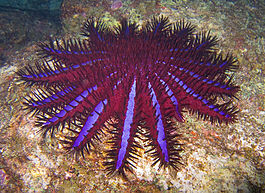 Характерные черты надтипа Echinodermata :
1. Иглокожие обладают радиальной и притом обычно пятилучевой симметрией, однако их предки были билатерально симметричными животными.
2. В подкожном соединительном слое иглокожих развивается скелет из известковых пластинок с торчащими на поверхности тела шипами и иглами.
3. Внутренние органы лежат в обширной   полости тела (целоме). Одной из наиболее оригинальных черт строения иглокожих следует считать сложную дифференциацию, части целома на ряд систем, в том числе образование за счет целома амбулакральной (воднососудистой) системы органов движения.
4. Имеется кровеносная система; органы дыхания слабо развиты или отсутствуют; специальных органов выделения нет.
5. Нервная система примитивна и частью залегает непосредственно в толще кожного эпителия или в эпителии участков стенки тела, впятившихся внутрь.
6. Иглокожие раздельнополы. Яйца испытывают полное радиальное дробление. В развитии иглокожих имеется характерная личинка диплеврула, испытывающая сложный метаморфоз.
Надтип Echinodermata
Подтип Eleutherozoa 
(элеутерозои)
Класс  Ophiocistia — офиоцистии
Класс Asteroidea — морские звёзды
Класс Ophiuroidea — офиуры
Класс Echinoidea — морские ежи
Класс Holothuroidea — голотурии
Подтип Pelmatozoa 
(пельматозои, прикреплённые)
Класс  Carpoidea — карпоидеи
Класс  Cystoidea — шаровики, цистоидеи, или морские пузыри
Класс  Blastoidea — морские бутоны, или бластоидеи
Класс Crinoidea — морские лилии
Класс  Edrioasteroidea — эдриоастеродеи
ТИП ЭЛЕУТЕРОЗОИ (ELEUTHEROZOA)
КЛАСС I. МОРСКИЕ ЗВЕЗДЫ (ASTEROIDEA)
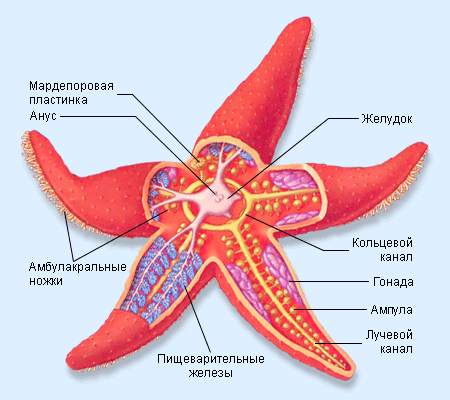 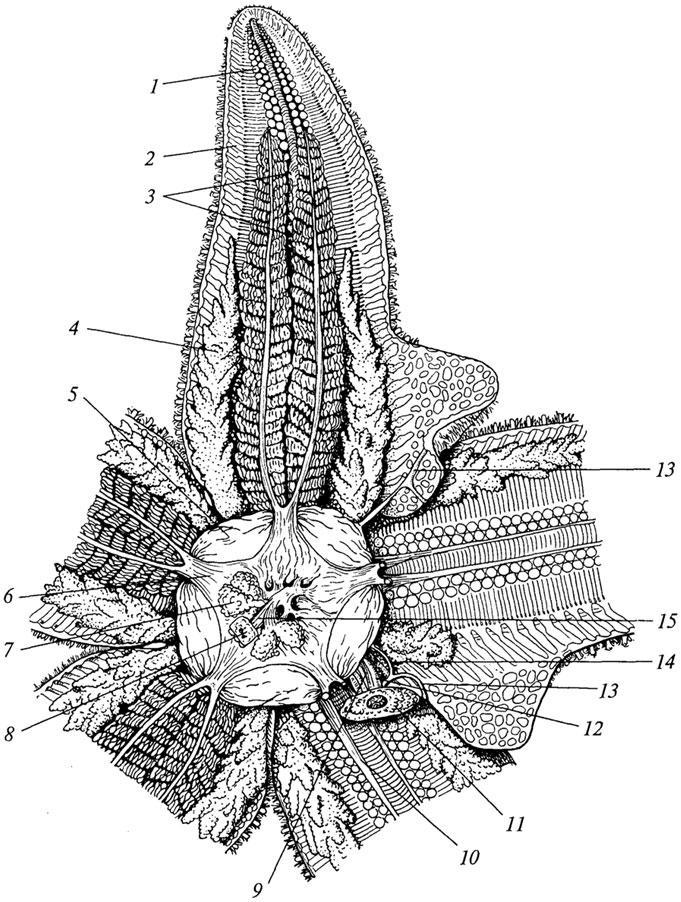 Вскрытая морская звезда:
1 - амбулакральные пластинки; 
2 -адамбулакральные пластинки; 
3 -печеночные придатки; 
4 - гонада; 
5 - оральный отдел желудка;
6 -аборальный отдел желудка; 
7 - ректальные железы; 
8 - отрезок покровов с анальным отверстием;
9 - каменистый канал; 
10 - мускулы-ретракторы желудка; 
11 - участок покровов с мадрепоровой пластинкой; 
12 - осевой синус; 
13 - половой столон; 
14 - половой проток; 
15 - задняя кишка
Амбулакральная система
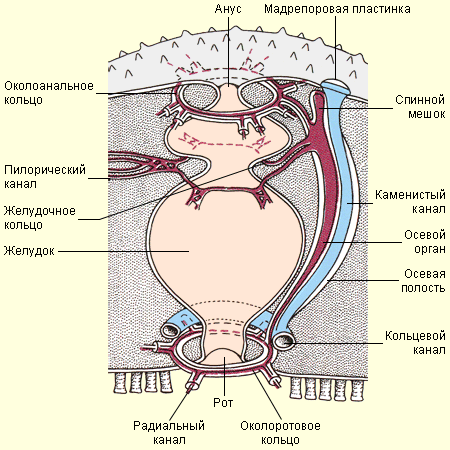 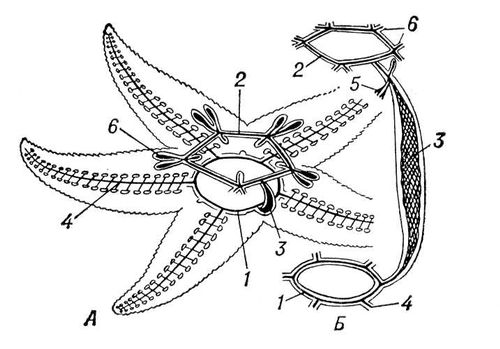 Кровеносная система и осевой орган морской звезды:
 А — общая схема; Б — кольцевые каналы и осевой орган; 
1 — ротовой (оральный) кольцевой канал; 2 — аборальный кольцевой канал; 3 — сосуды осевого органа; 4 — радиальные каналы; 5 — сосуды кишечника; 6 — сосуды половых желёз.
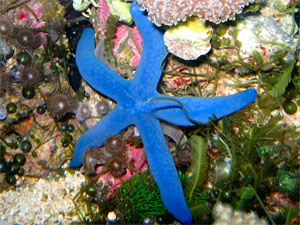 отр. Phanerozonia
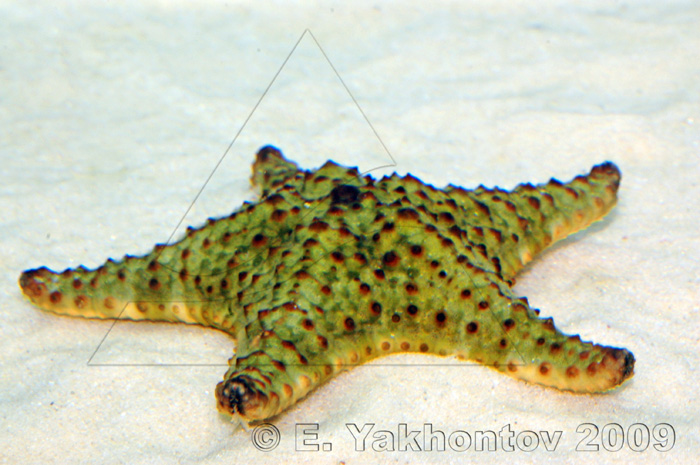 Linckia
Oreaster
отр. Spinulosa
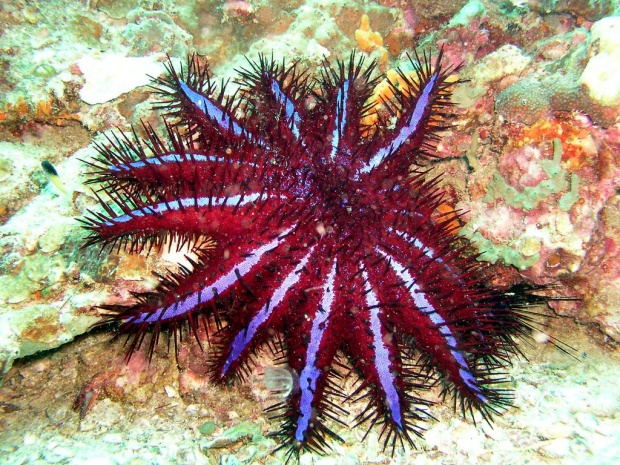 Acanthaster planci (терновый венец)
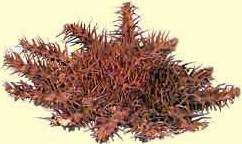 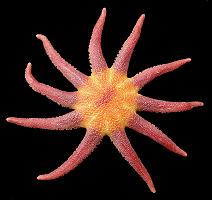 Терновый венец
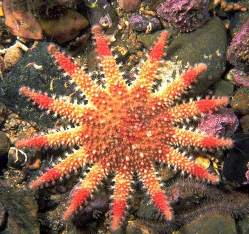 Соластер тихоокеанский
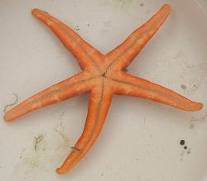 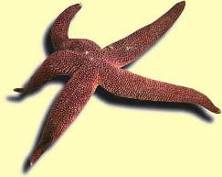 Кроссастер
Генриция Хаяши
Луидия двуиглая
КЛАСС II. МОРСКИЕ ЕЖИ (ECHINOIDEA)
Класс состоит из донных, чаще шаровидных животных, покрытых твердыми известковыми иглами. Известно около 800 видов современных морских ежей. Это донные малоподвижные животные от 2—3 см в диаметре до величины детской головы (тропические формы).
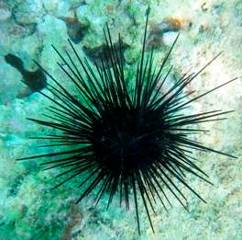 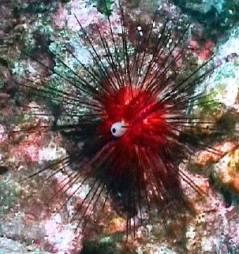 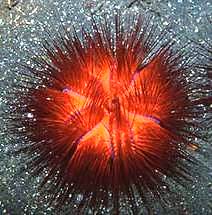 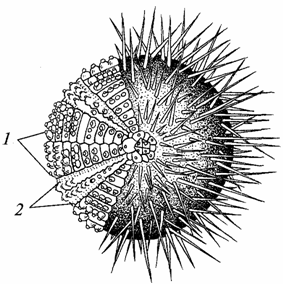 Правильный морской еж Echinocidaris с аборального полюса, наполовину очищенный от игл:
1 — интерамбулакральные;
2 — амбулакральные ряды пластинок
Часть панциря морского ежа с аборальной стороны:
1 - перипрокт; 
2 - мадрепоровая пластинка;
3 - половая пластинка; 
4 -половая пора; 
5 - глазная пластинка; 
6 - глазная пора
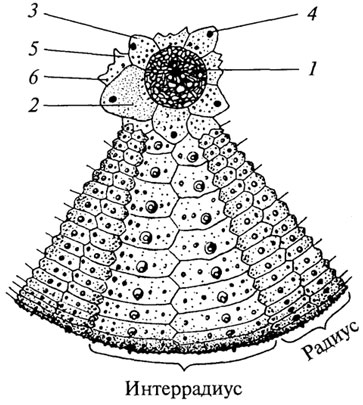 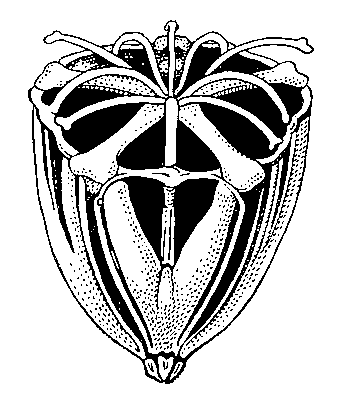 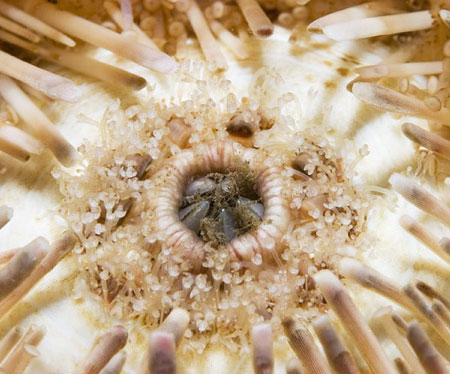 Аристотелев фонарь (вид сбоку): 
видны скелетные пластинки и выступающие кончики зубов (внизу).
Морской еж
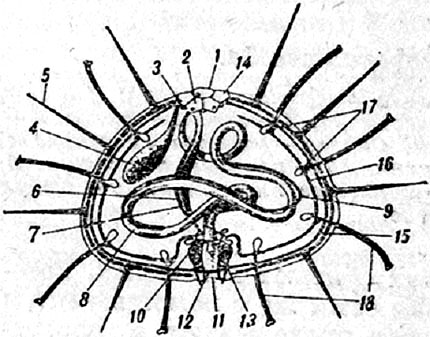 1 - анальное отверстие, 2 - водоносная система, 3 - радиальная пластинка, 4 - яичник, 5 - шипы, 6 - водоносный канал, 7 - яйценосная железа, 8 - кишечник, 9 - сифон кишечника, 10 - ротовое амбулакральное кольцо, 11 - рот, 12 - нервное кольцо, 13 - аристотелев фонарь, 14 - интеррадиальные пластинки, 15 - радиальный нерв, 16 - амбулакральный канал, 17 - сократительные ампулы, 18 - амбулакральные ножки.
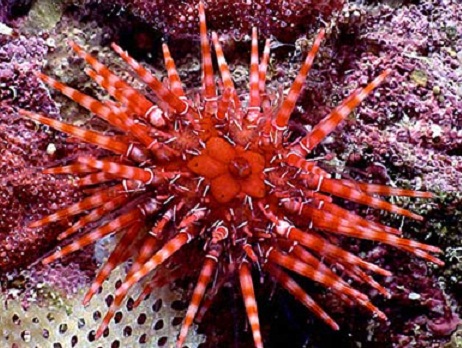 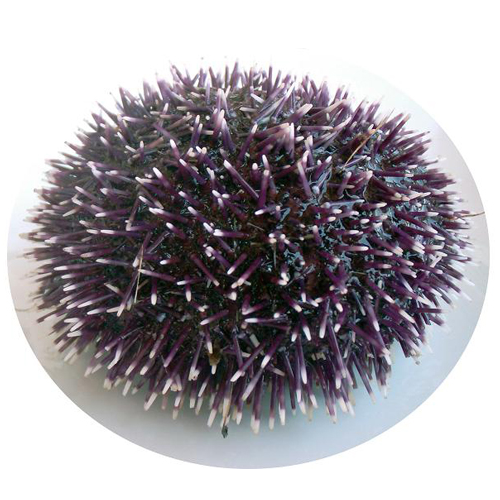 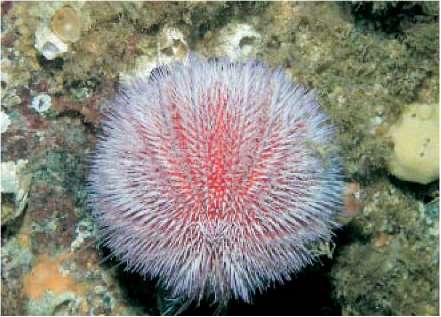 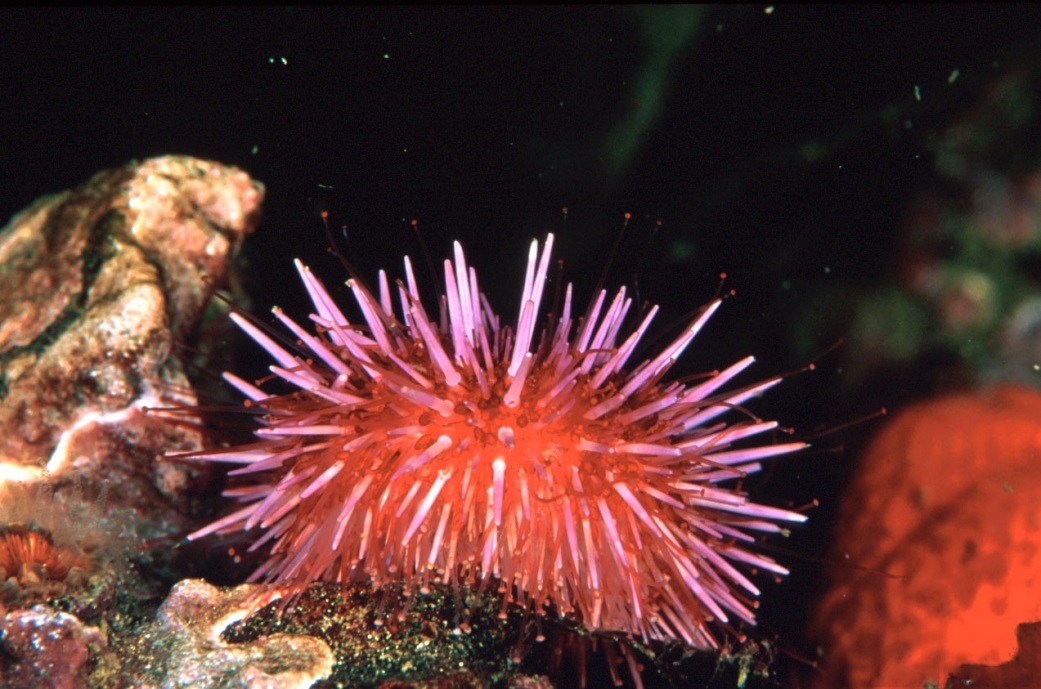 КЛАСС III МОРСКИЕ КУБЫШКИ (HOLOTHURIDEA)
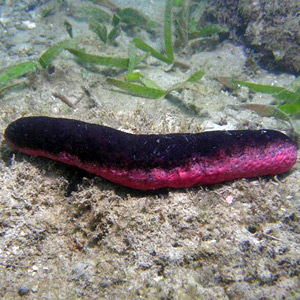 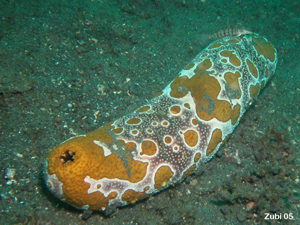 Голотурия красно-черная Holothuria Edulis
Голотурия Bohadschia argus
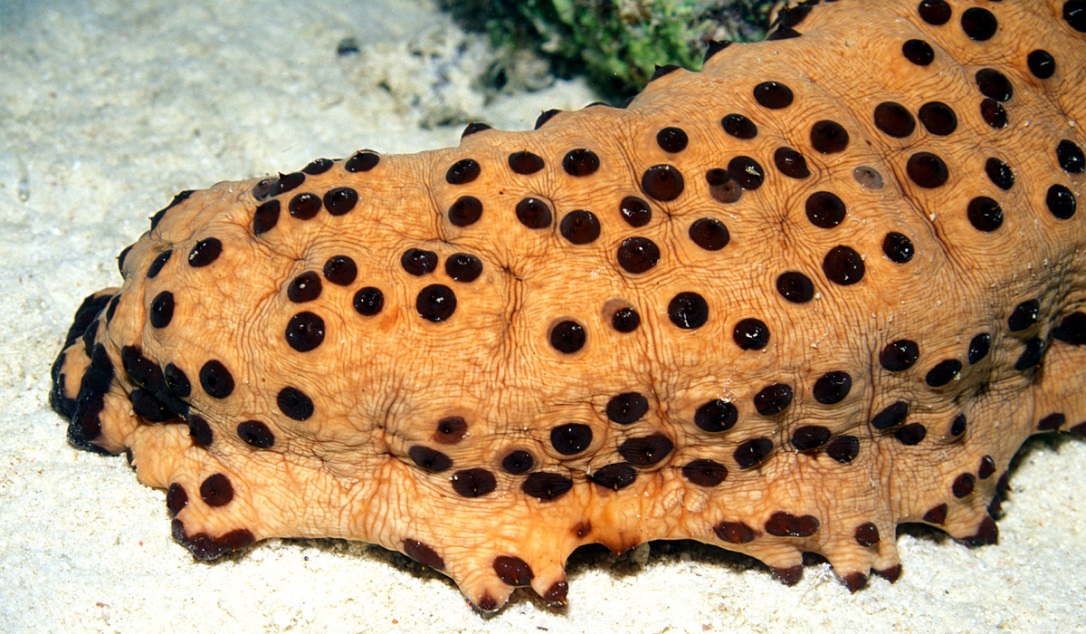 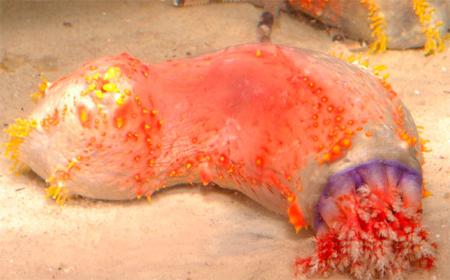 Голотурия морское яблоко Pseudocolochirus tricolor
Голотурия Isostichopus badionotus
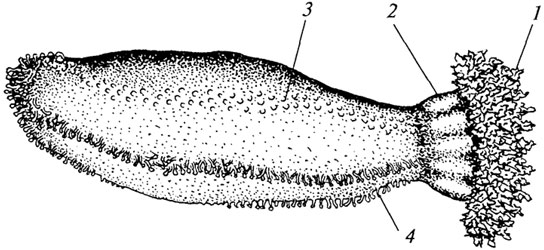 Внешний вид голотурии с правой стороны:1 - щупальца; 2 - ампулы щупалец; 3 - амбулакральные ножки бивиума; 4 - амбулакральные ножки тривиума
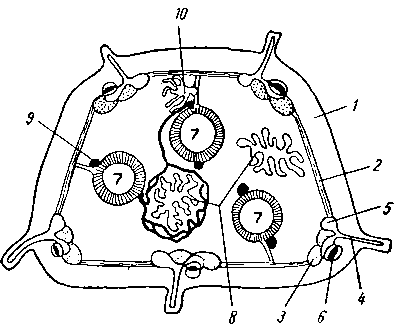 Поперечный разрез через тело голотурии, схема:
1 — стенка тела, 2 - кольцевые мышцы, 3 — ленты продольных мышц, 4—амбулакральные ножки, 5 — их ампулы, 6 — радиальные каналы амбулакральной и кровеносной систем и радиальные стволы нервной системы, 7 — разрезы кишечника, 8 — водные «легкие», 9 — кровеносные сосуды, 7 — гонада
КЛАСС IV. ОФИУРЫ (OPHIUROIDEA)
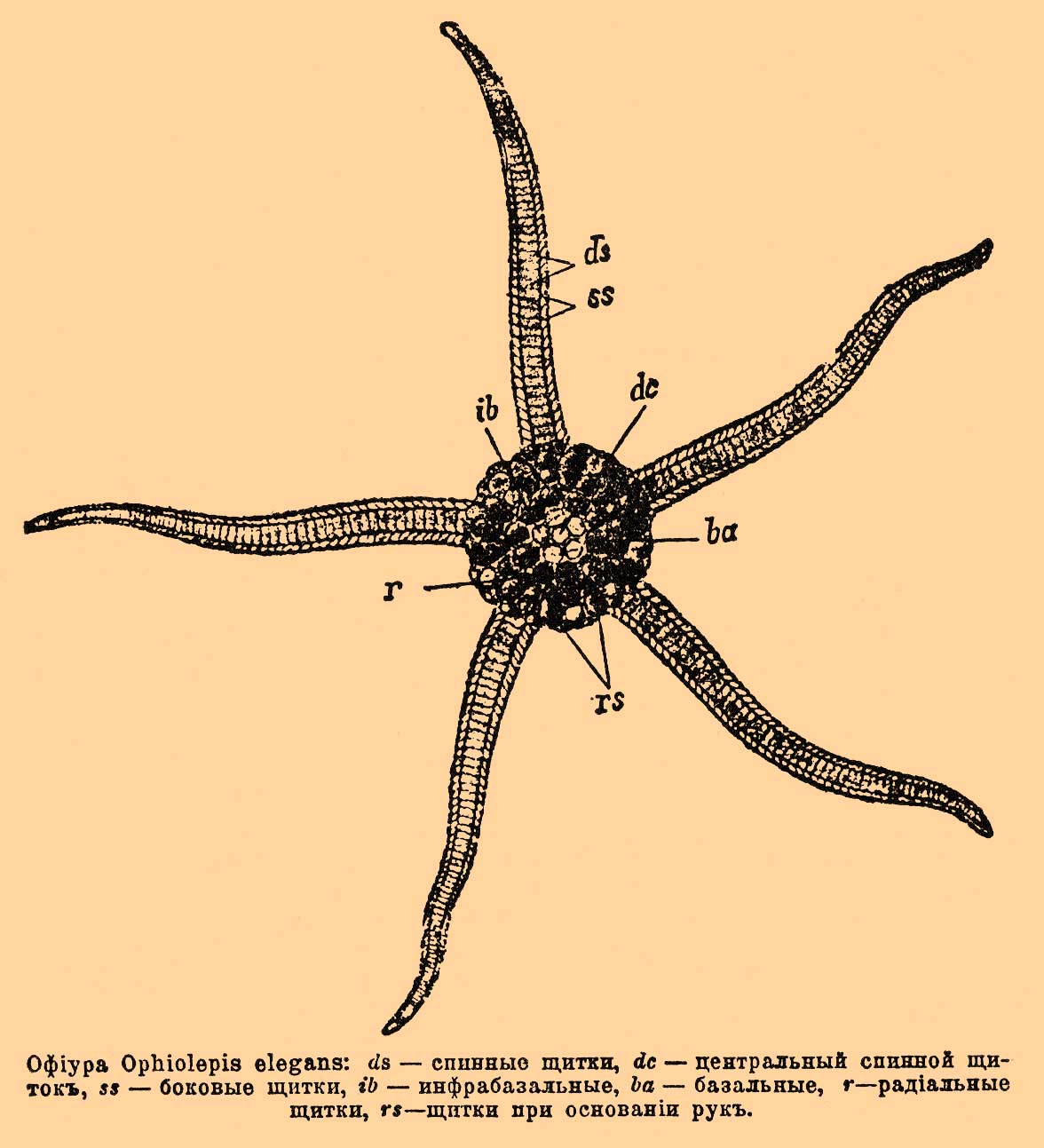 ds — спинные щитки,
dc — центральный спинной щиток,
ss — боковые щитки, 
ib— инфрабазальные, 
ba — базальные, 
r — радиальные щитки,
rs — щитки при основании рук.
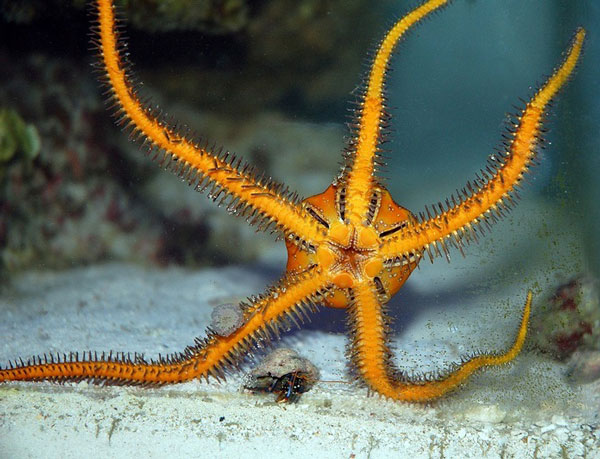 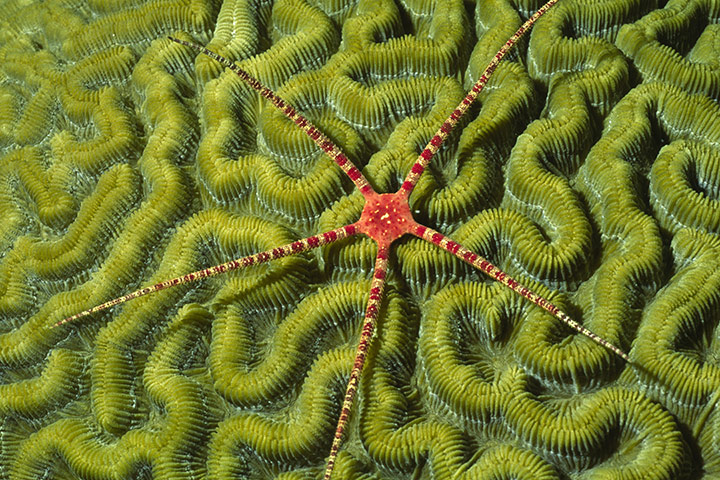 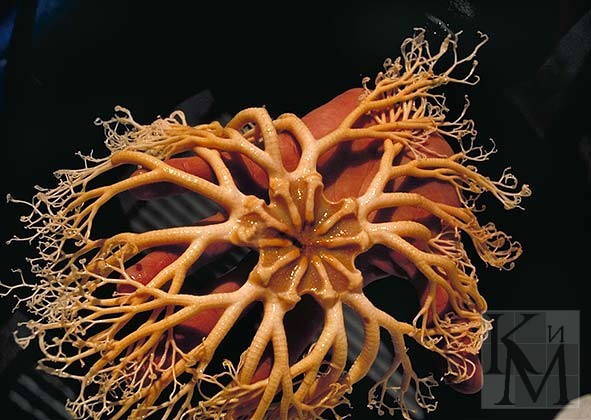 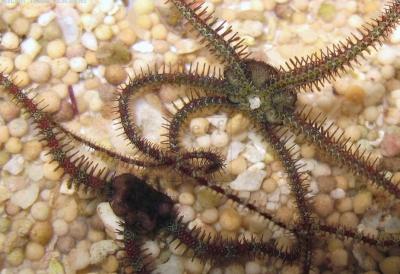 Спасибо за внимание!
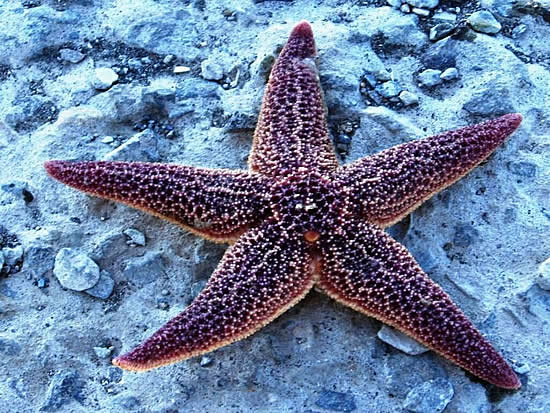